Lecture 6Review of Instrumentation AmpImpedance matching – power transfer
Reference:
“bible” of RF circuit design:
Thomas H. Lee “The design of CMOS Radio-Frequency Integrated Circuits”
Review of Lab 5 – Instrumentation Amplifier
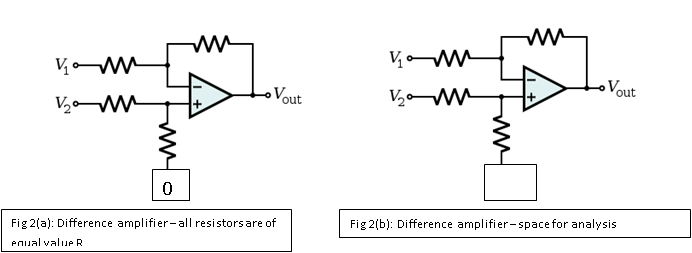 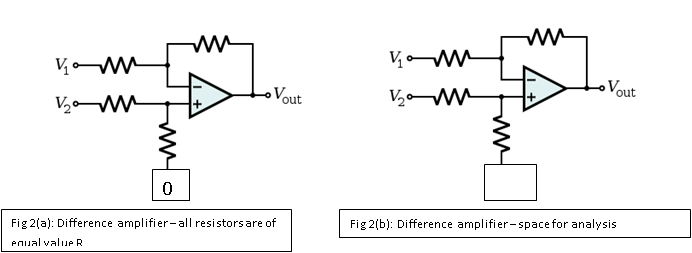 Impedance looking into V2
Impedance looking into V1
Set V1 to zero
Set V2 to zero
→ No current into v+
→ v+ = 0
→ Can ‘ignore’ the bulk of the circuit
→ v- = v+ = 0
→ V1 sees resistance 2R to ground
→ V1 sees resistance R to ground
Response of difference amplifier
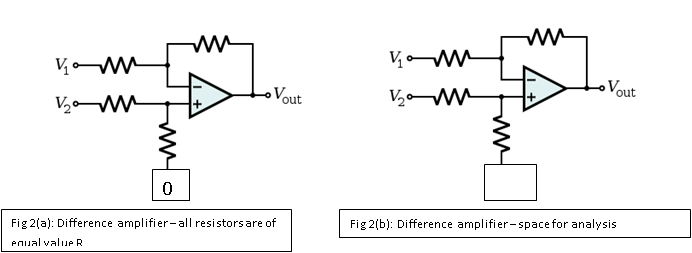 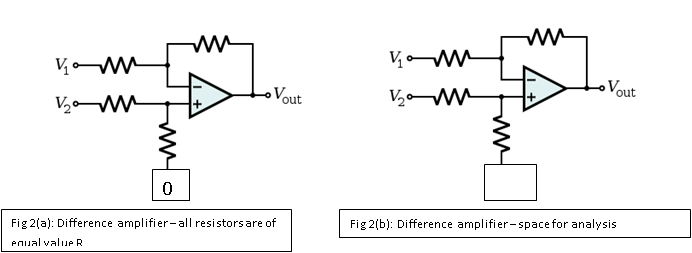 Difference Response:
Common mode response
V1 ≠ 0, V2 = 0
V1 = V2 = Vcm
v- = (Vout – V1)/2    v+=0 → v-=0 → Vout=V1
v+ = Vcm/2       v- = Vcm/2 (by golden rule)
v- = (Vout + Vcm)/2 (current sum at v- terminal )
V2 ≠ 0, V1 = 0
Vout = 0
Assuming ideal case 4 R’s equal
v+ = V2/2;    i+ = V2/R;    i- = Vout/R  i+ + i- = 0 → (Vout + V2)/R = 0 →Vout = - V2
In practice:
Superposition: Vout = V1 – V2
It is best to put the gain stage as close to the input signal as possible
☺  Inputs see high impedance  Difference amplifier gain G no      longer has Acm = 0

   S/N is worsened by noise       of unity gain buffer
V1
1
Vo
G
1
V2
☺  Inputs see high impedance ☺ Difference amplifier has Acm = 0

   Need precise component       matching to get equal G for       V1 and V2
V1
G
Vo
1
G
V2
Kill two stones with one birdReduce component count, Increase CMRR
V1
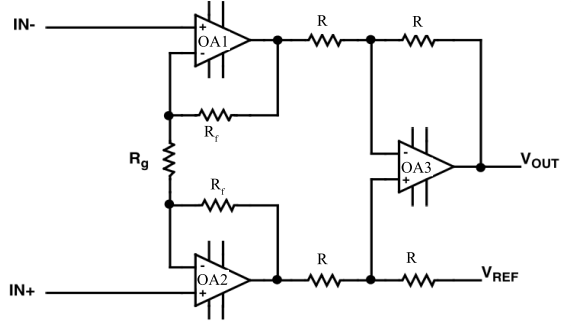 V1’
Differential Gain isset by R/Rg
(Easy to calculate by superposition)
V2’
V2
☺  Inputs see high impedance
Common mode: V1 = V2
☺  All resistors equal except Rg
v-  of OA1 and OA2 are equal (two red dots)
☺  Vo referred to Vref
→ No current flows through Rg
☺  Acm~0 within tolerance of 6 R, Rg
V1 → V1’  and V2 →V2’